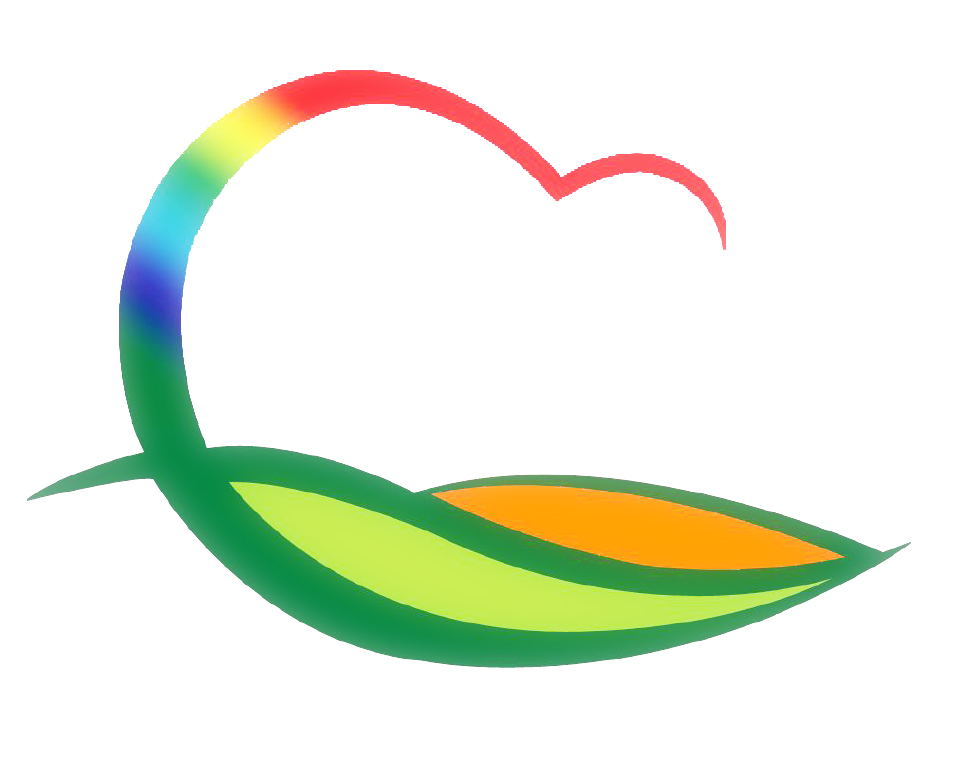 상 수 도 사 업 소
[Speaker Notes: 먼저, 지금의 옥천입니다.]
3-1. 지방상수도 원격누수감지시스템 설치 사업
학산면 서산리 외 5개 마을(현대화사업 구간 외)
200백만원 / 원격누수탐지 553대
3-2. 상촌면 지방상수도 송수관로 세척
유곡 2리 ~ 유곡 1리(L=2.0km)
2019. 12. 30.(월) / 09:00 ~ 06:00(익일)
3-3. 지방상수도 슬러지 처리 용역
영동 및 궁촌 정수장 (2개소) / 계약의뢰 / 47백만원
정수 슬러지 운반 및 처리업체 선정